государственное бюджетное общеобразовательное учреждение Самарской области средней общеобразовательной школы №1 п.г.т. Безенчук муниципального района Безенчукский Самарской области структурного подразделения «детский сад Берёзка»




Использование кругов Эйлера в работе по формированию элементарных математических представлений у детей старшего дошкольного возраста.



Иванова Ю.С.
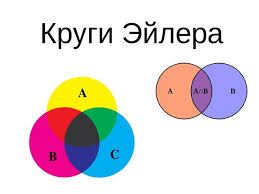 – это геометрическая схема, с помощью которой можно наглядно отобразить отношения между понятиями или множествами объектов.
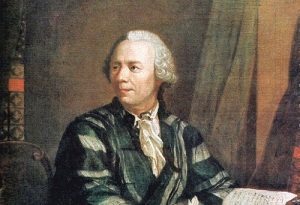 Леонард Эйлер
швейцарский, немецкий и российский математик, механик, физик, академик
Цель игры с обручами - это освоение умения классифицировать множества по двум или нескольким свойствам.
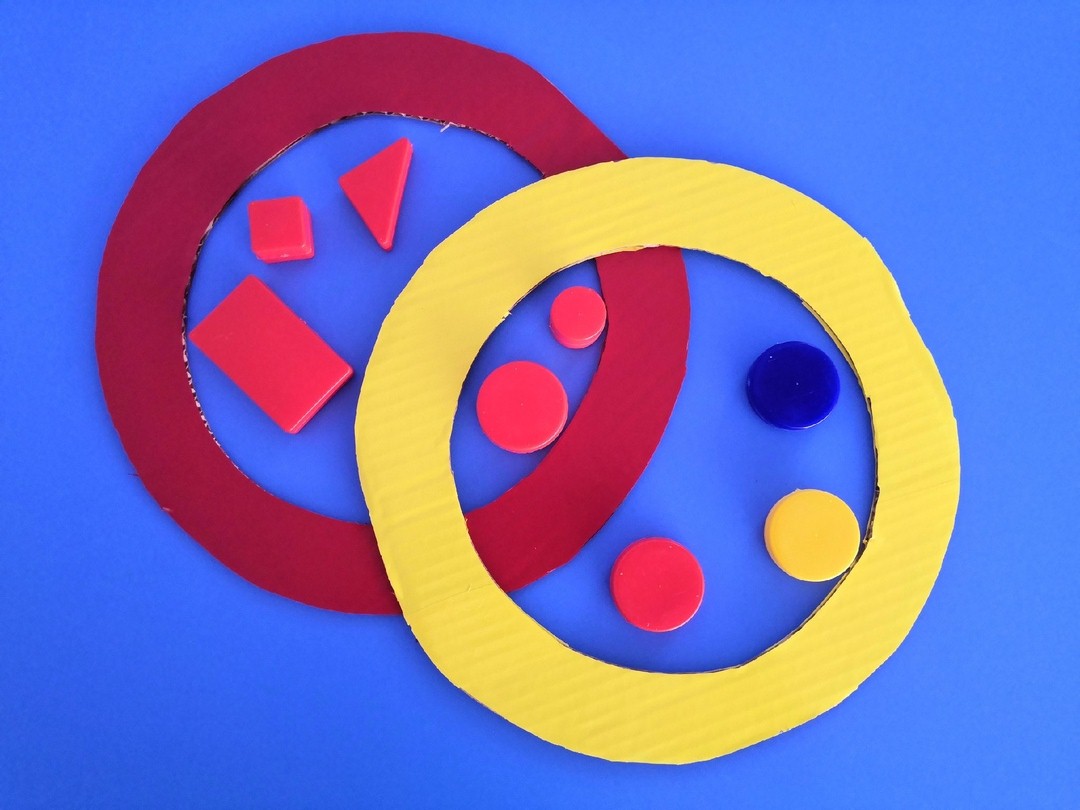 Круги Эйлера помогают ребенку:
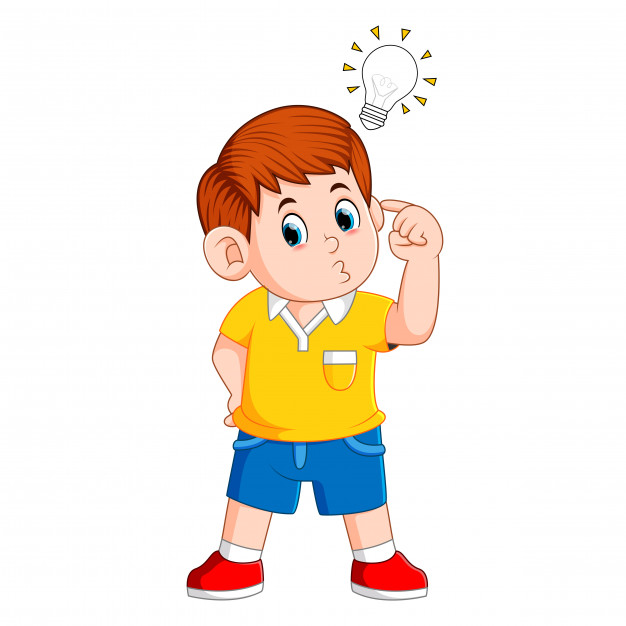 Основной метод развития – проблемно – поисковый
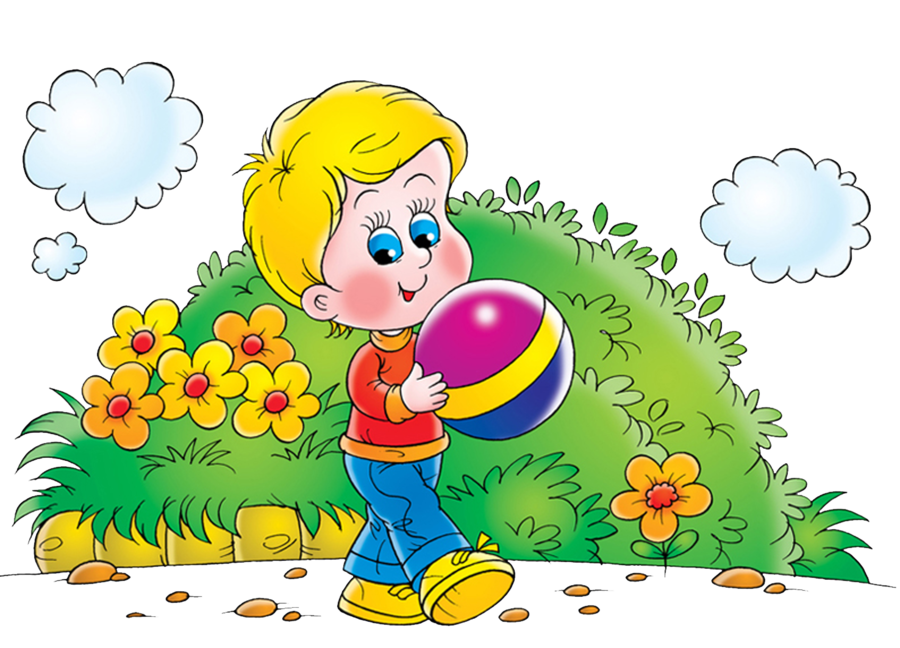 Главная форма организации – 
игра
Задачи использования кругов Эйлера в работе с детьми: 

Формировать представление о математических понятиях (кодирование, кодирование со знаком отрицания). 
Развивать логическое мышление. 
Развивать представление о множестве, операции над множествами (сравнение, классификация). 
Развивать умения выявлять свойства в объектах, называть их, адекватно обозначать их отсутствие, обобщать объекты по их свойствам (по одному, двум, трем), объяснять сходства и различия объектов, обосновывать свои рассуждения. 
Развивать психические функции, связанные с речевой деятельностью. 
Воспитывать самостоятельность, инициативу, настойчивость в достижении цели, преодолении трудностей.
Система работы  
использования  кругов Эйлера
в средней группе
во II младшей группе
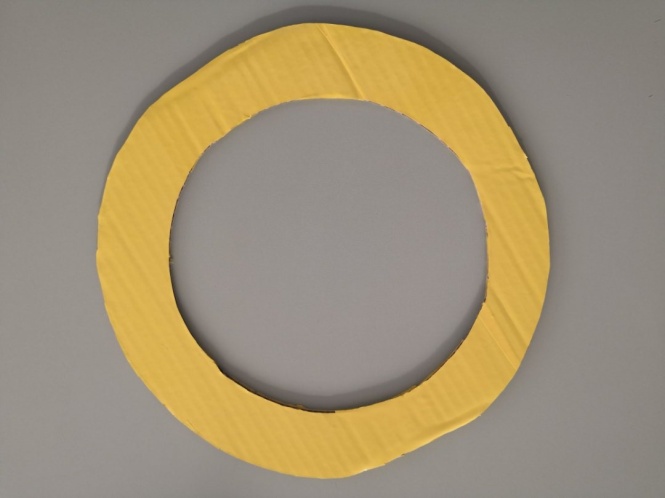 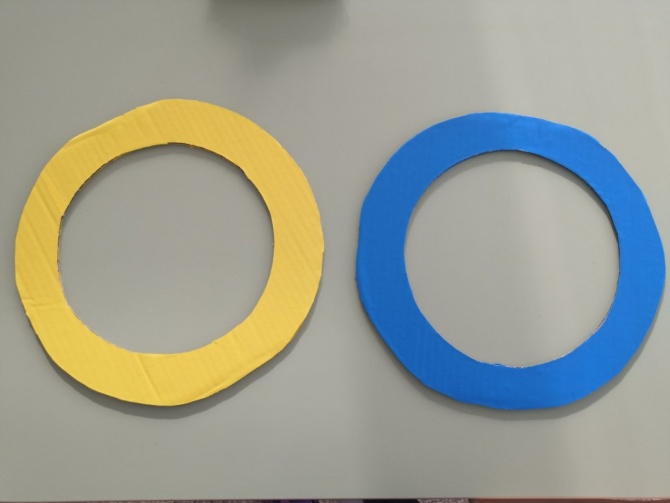 в старшей группе
в подготовительной группе
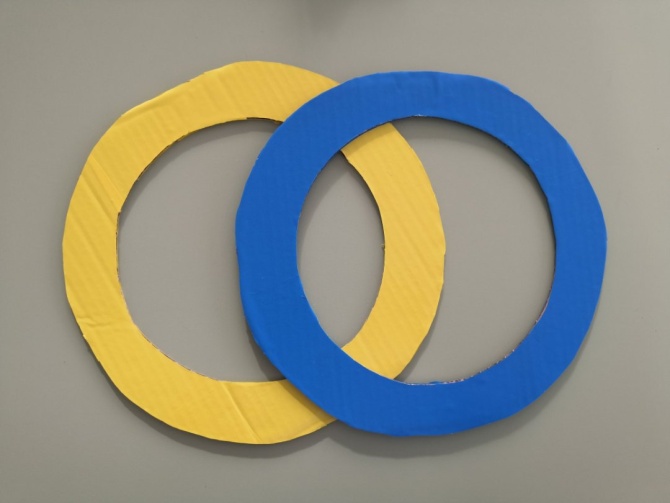 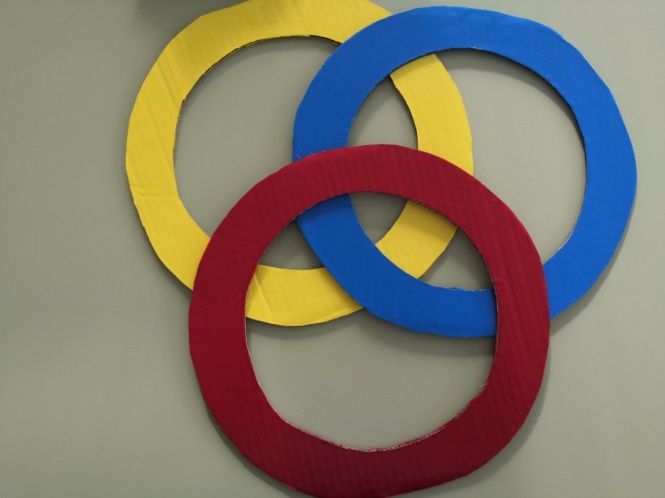 Перед проведением игр с двумя обручами необходима подготовительная работа
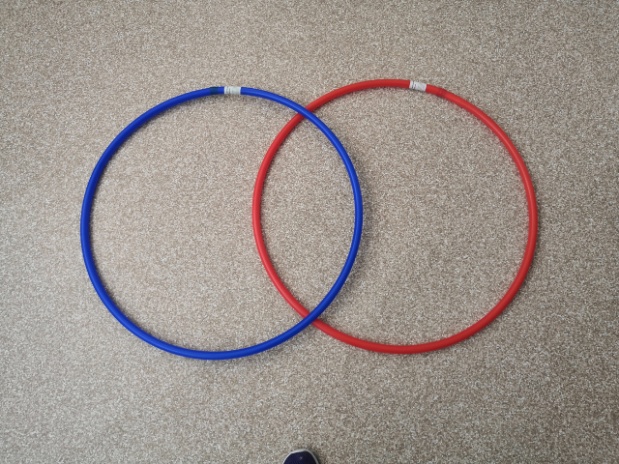 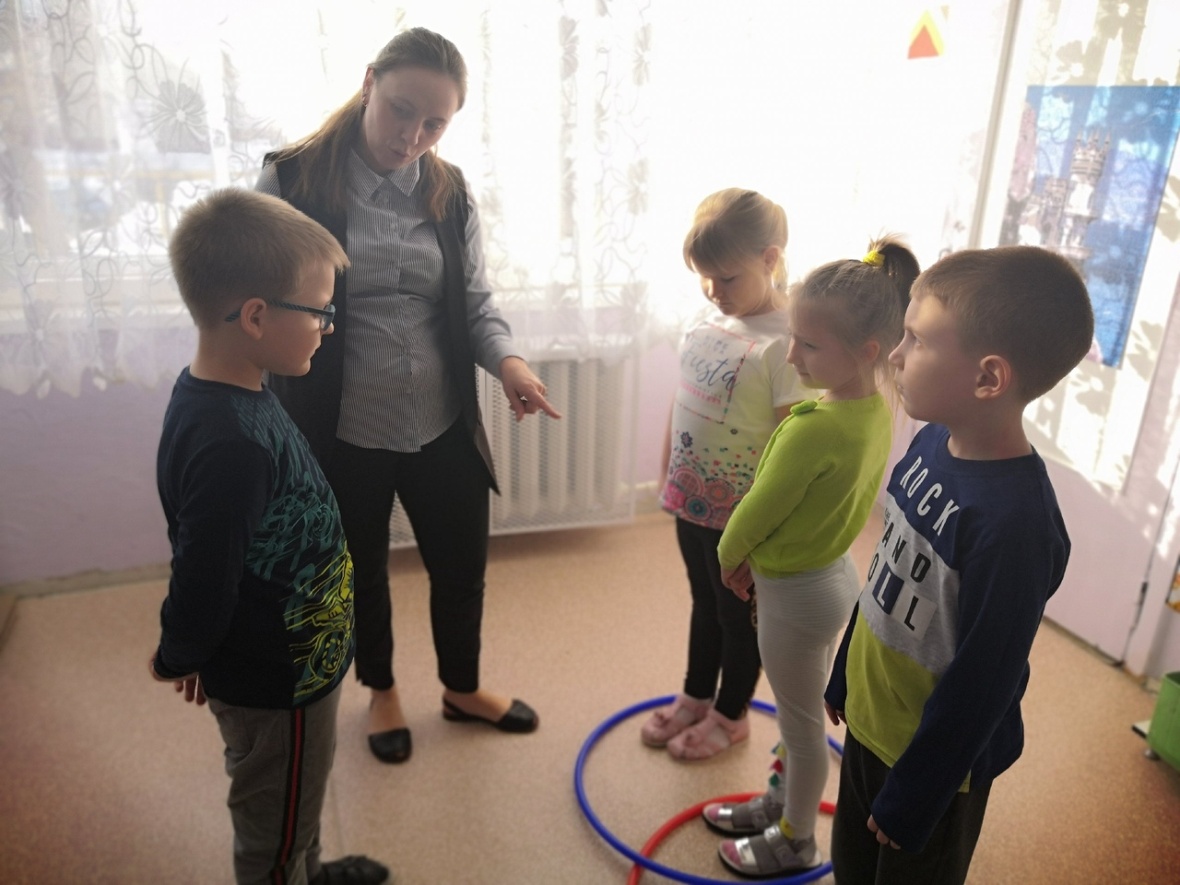 Два непересекающихся множества
Тонкие геометрические фигуры
Толстые геометрические фигуры
Этапы организации игр и упражнений с обручами в младшем (среднем) возрасте.

Дети совместно с педагогом определяют признак предмета и выбирают соответственно карточку с символом, на которой обозначен данный признак (цвет, форма, размер, толщина) и располагают ее в обруч. 
2. Дети по очереди раскладывают предметы (карточки с обозначением предметов), проговаривая их признаки. Начать выполнения игр и упражнений может воспитатель.
Этапы организации игр и упражнений с обручами в старшем возрасте.

Дети совместно с педагогом определяют признаки предметов и выбирают соответственно карточки с символами, на которой обозначены 
данные признаки (цвет, форма, размер, толщина) и располагают ее в обруч. 
2. Педагог обращает внимание детей, что в пересечение двух обручей образовалось новое множество. Дети проговаривают признаки тех предметов, которые будут располагаться в данном множестве. 
3. Дети самостоятельно раскладывают предметы в обручи, соотнося их по признакам. После того как дети разложили предметы, педагог предлагает им проверить правильность выполнения задания. Обращаясь к детям он просит несколько человек из присутствующих пояснить почему он сделал такой выбор. 
Для того чтобы реализовывать индивидуальный подход, целесообразно организовывать работу с учетом трех уровней развития детей (низкий, средний, высокий).
Дидактический материал для игр с обручами.
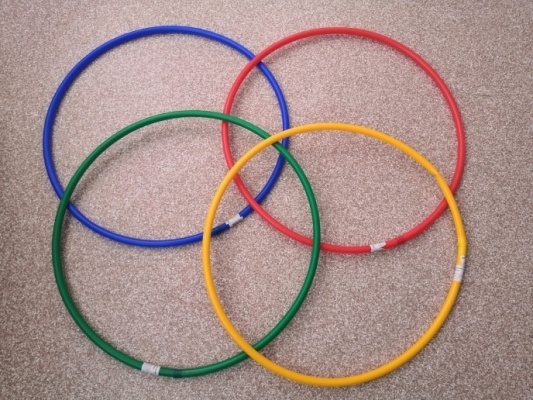 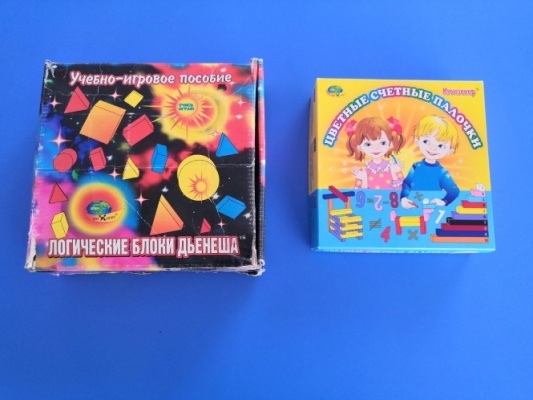 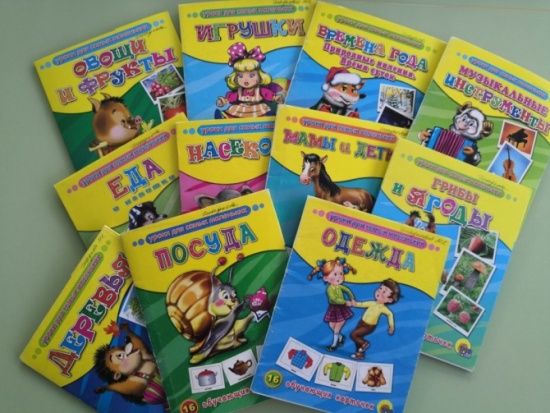 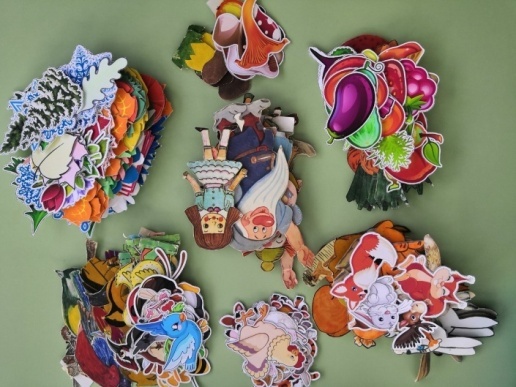 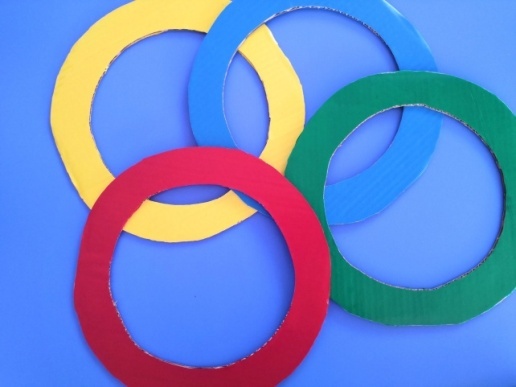 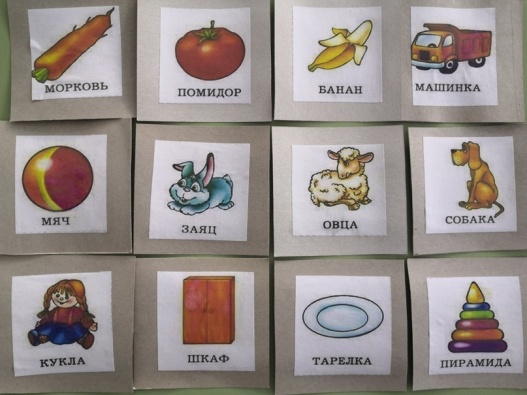 Условные обозначения:

Геометрические фигуры (квадрат,  треугольник, прямоугольник, круг)
Толщина
Величина
Цвет
Геометрические фигуры (не квадрат, не треугольник, не прямоугольник, не круг)
не Толщина
не Величина
Цвет (не красный, не синий, не желтый и т.д.)
Пример формирования понятия об отрицании некоторого свойства.
(знак отрицания «НЕ»)
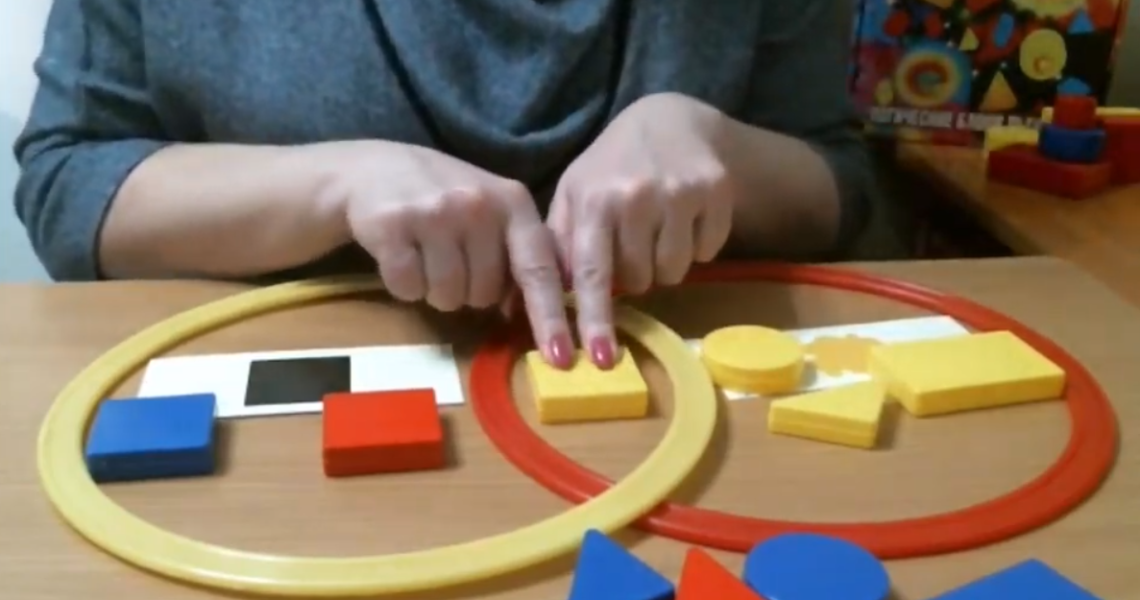 СПАСИБО ЗА ВНИМАНИЕ!